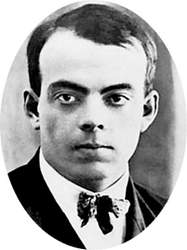 Антуан          де Сент-Экзюпери
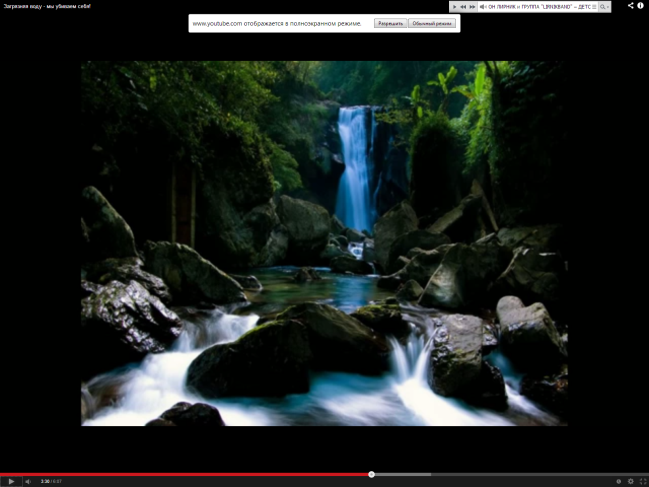 «Вода! У тебя нет 
ни вкуса, ни цвета, ни запаха,
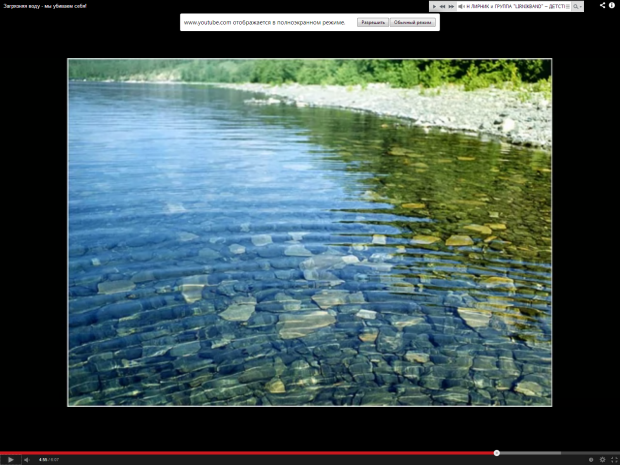 тебя невозможно описать,
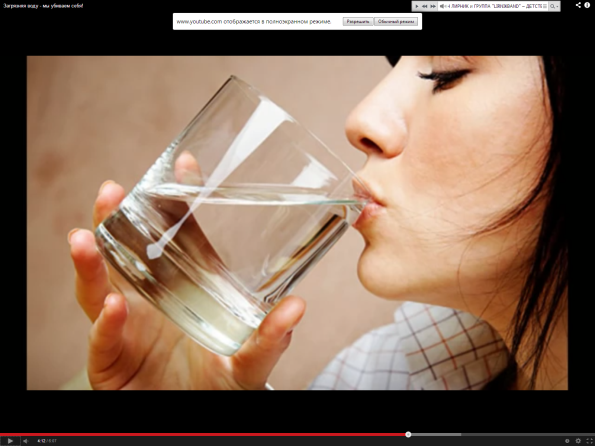 тобой наслаждаются, не ведая, 
что ты такое!
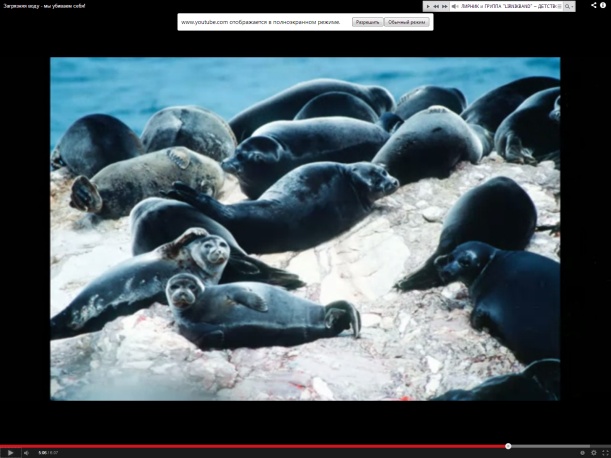 Нельзя сказать, 
что ты необходима для жизни:
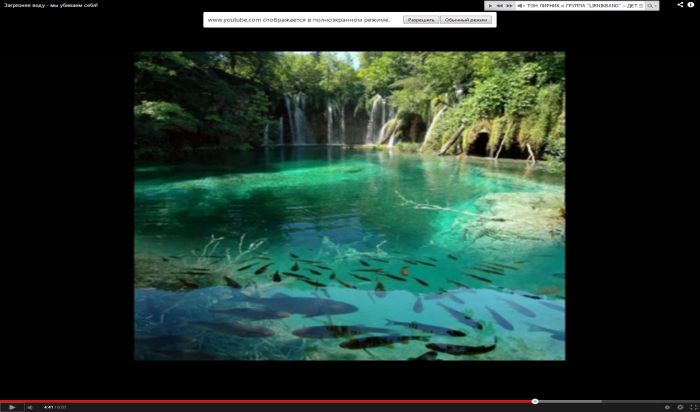 ты – сама жизнь.
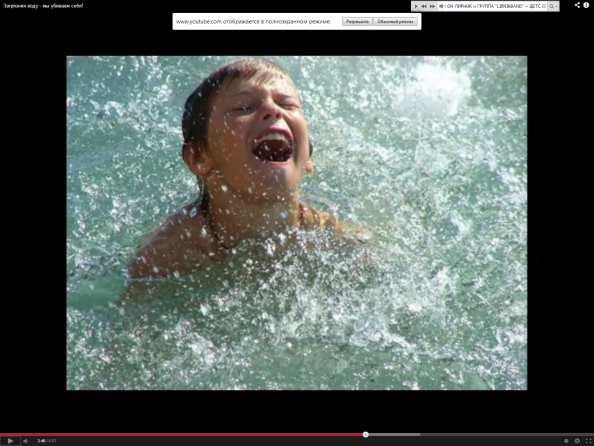 Ты наполняешь нас 
невыразимой радостью…
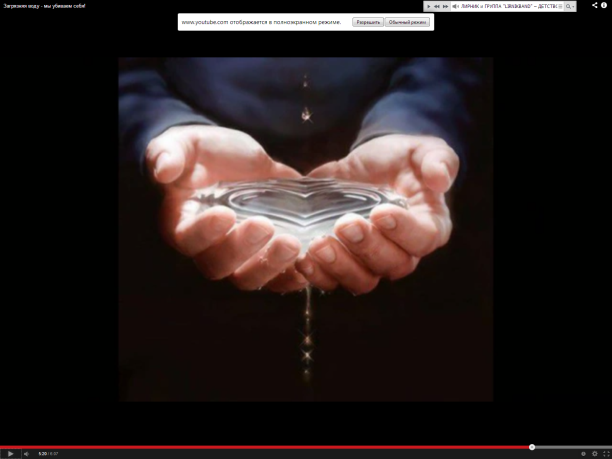 Ты – самое большое 
богатство на свете».
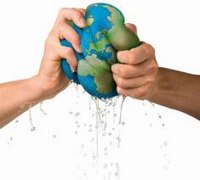 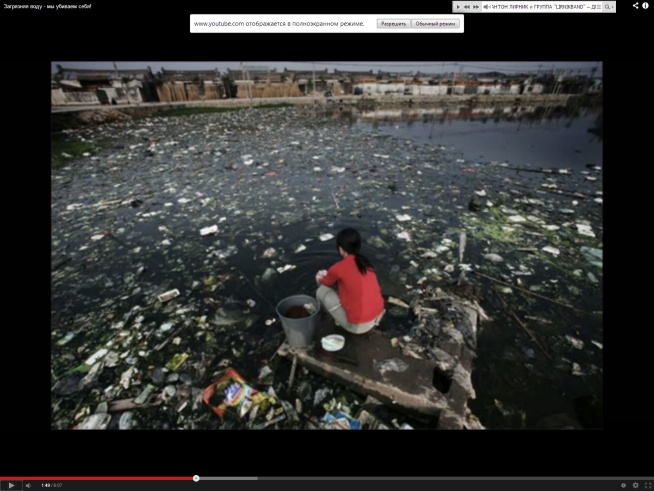 «Вода! У тебя нет 
ни вкуса, ни цвета, ни запаха,
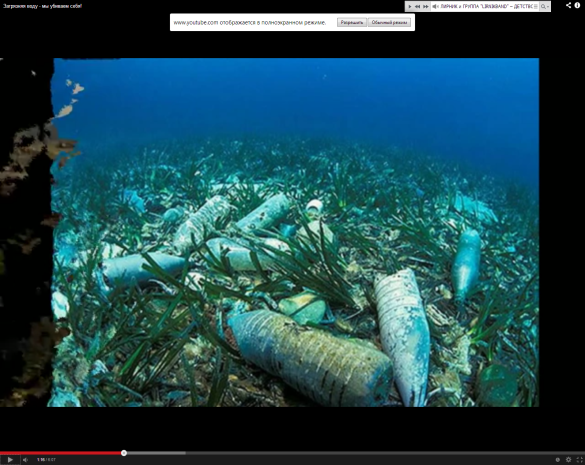 тебя невозможно описать,
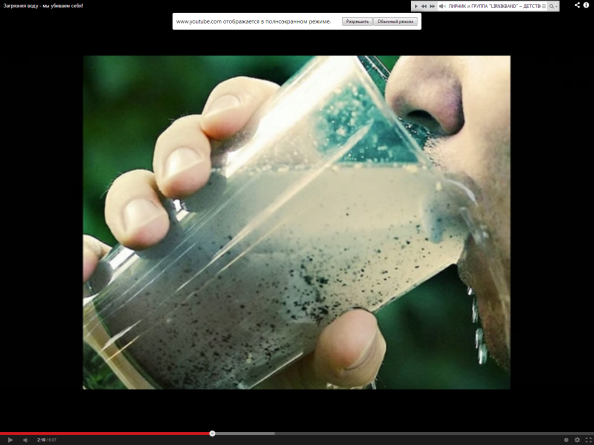 тобой наслаждаются, не ведая, 
что ты такое!
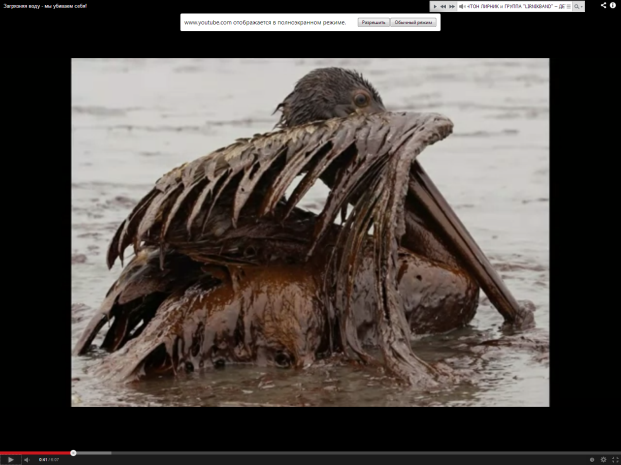 Нельзя сказать, 
что ты необходима для жизни:
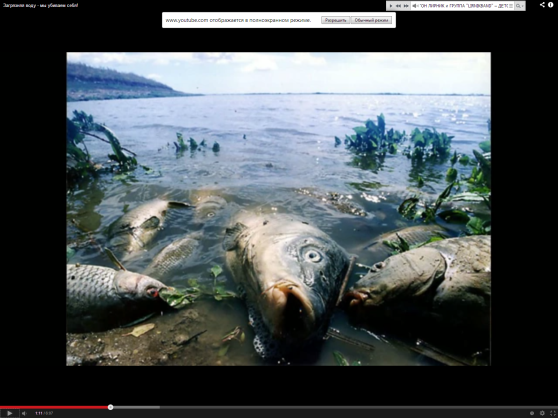 ты – сама жизнь.
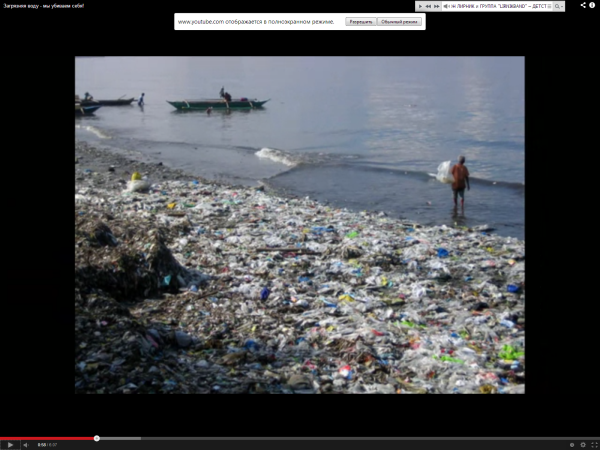 Ты наполняешь нас 
невыразимой радостью…
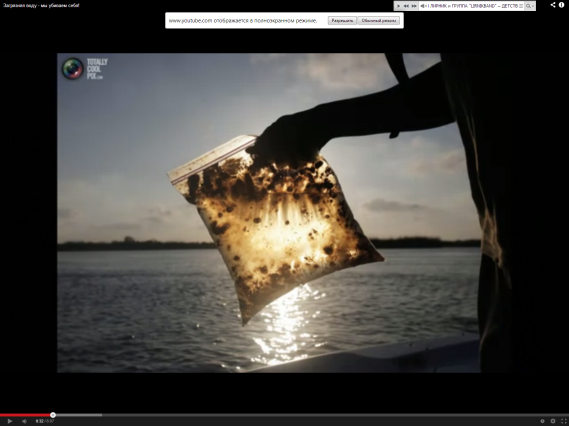 Ты – самое большое 
богатство на свете».
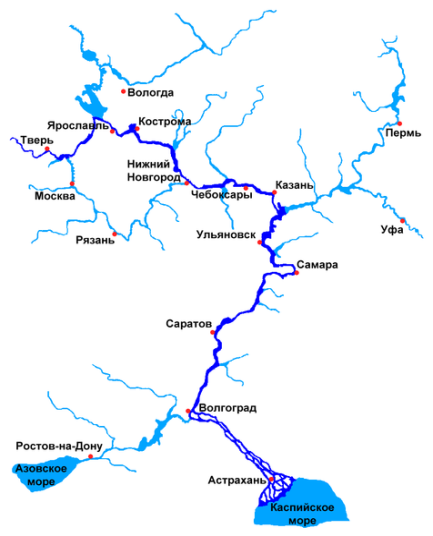 РекаВолга
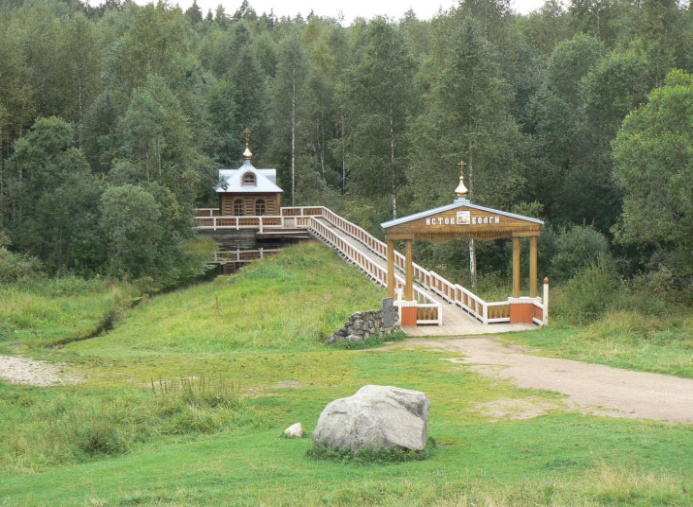 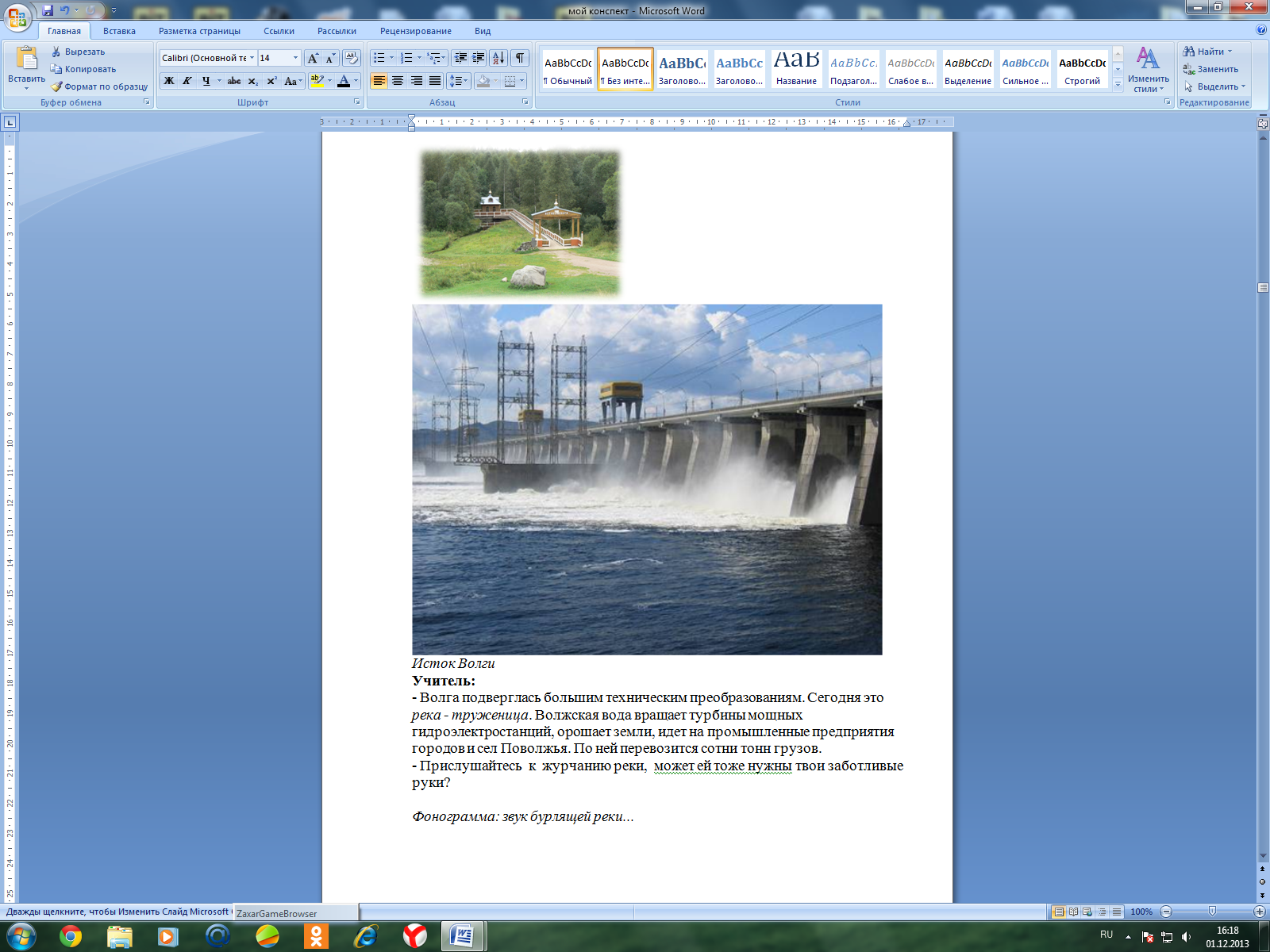 Исток Волги
 

                                         Волжская ГЭС
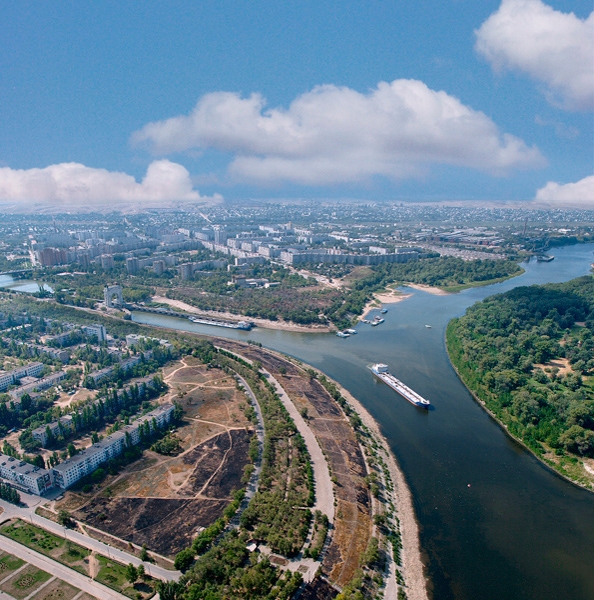 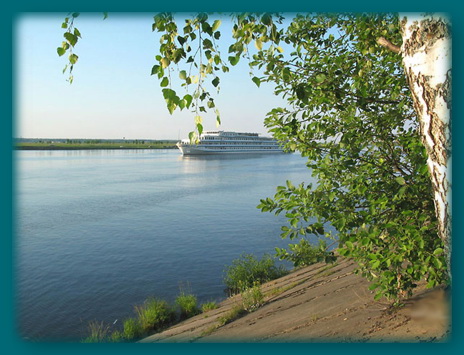 Волгого-Донской 
            канал                                
     
                               Теплоход на Волге
Для сохранения чистоты водоёмовлюди не должны…       люди должны…
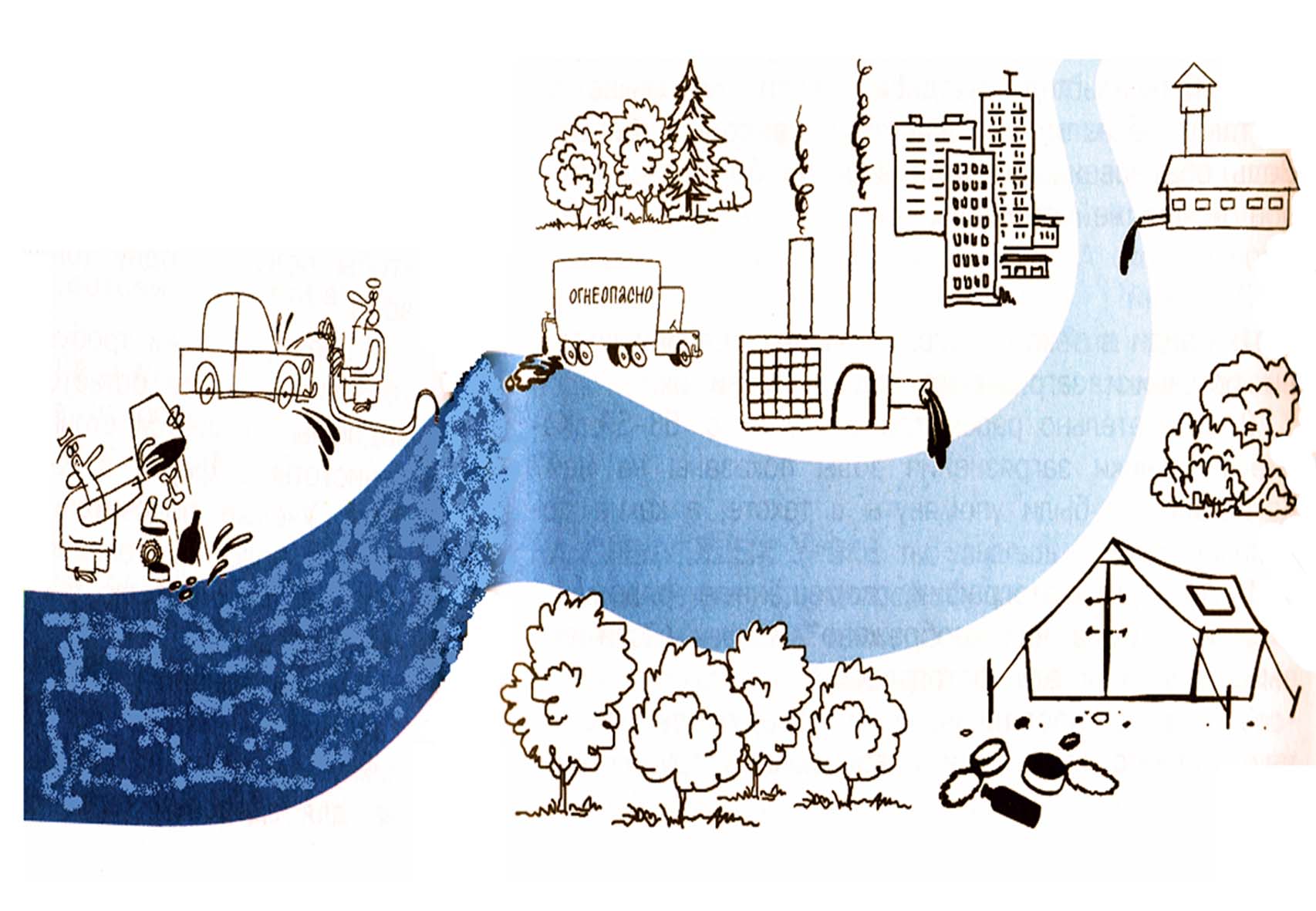 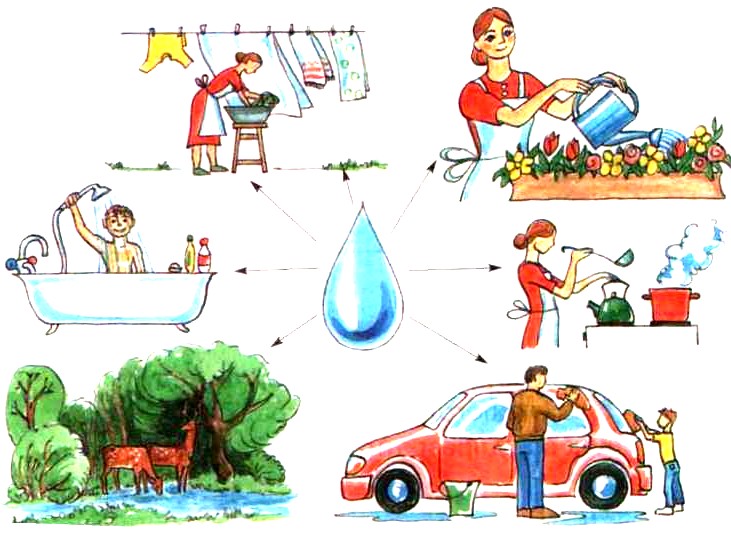 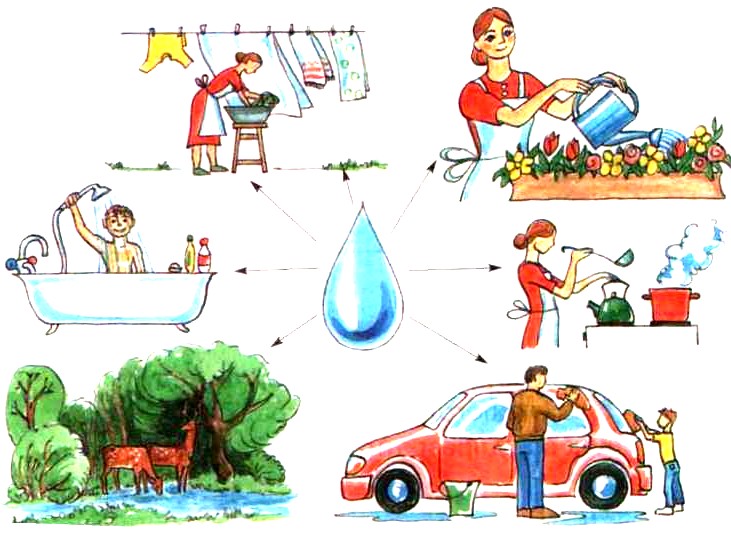 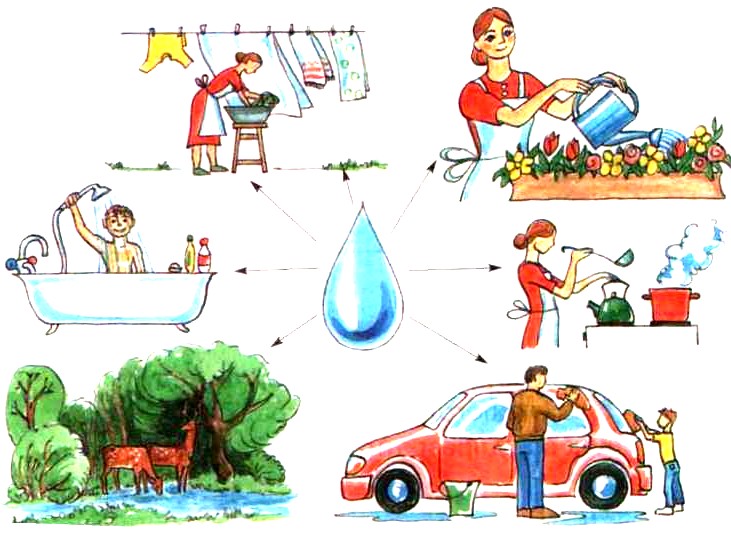 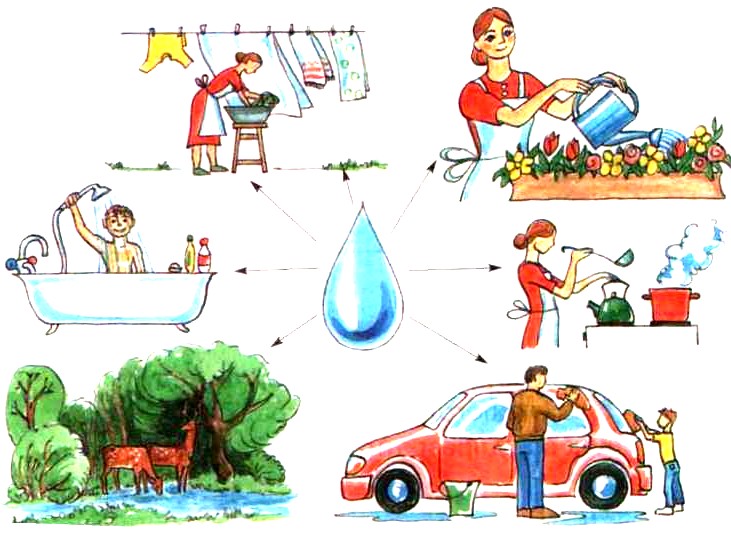 Экономно 
расходовать воду – 
    это значит:
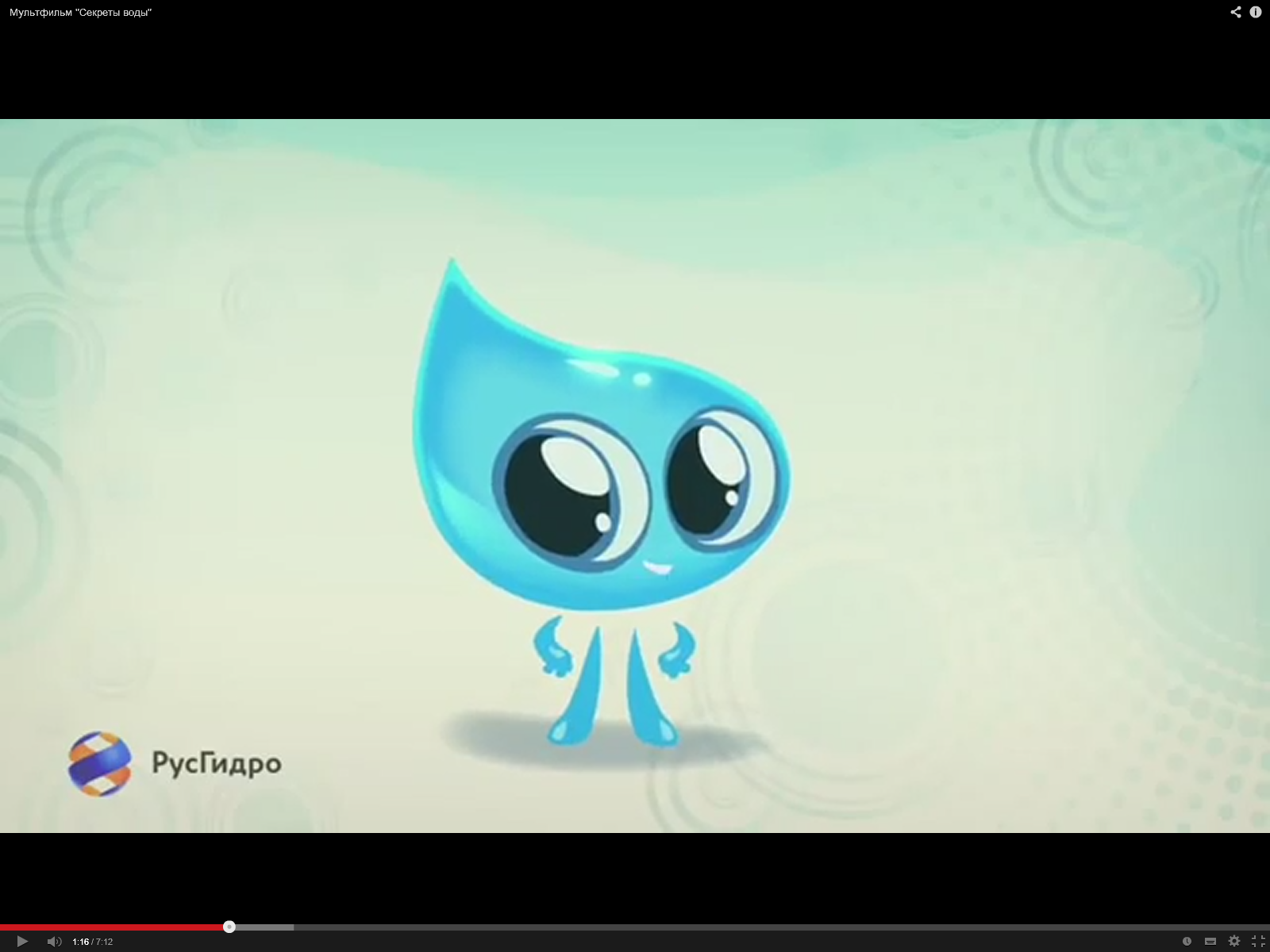 Берегите
      воду!
Не загрязняйте водоёмы!
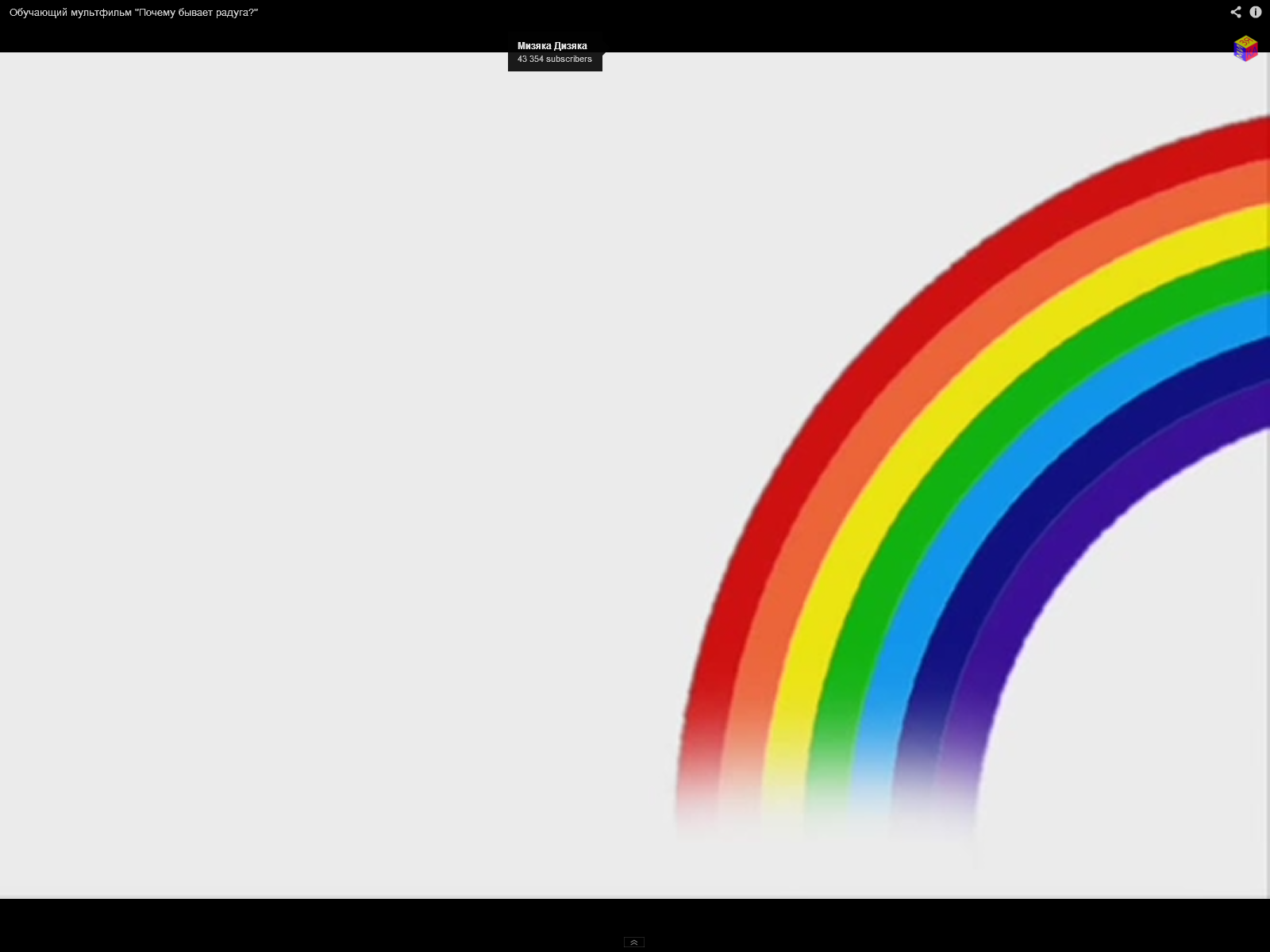 РАДУГА ПОЖЕЛАНИЙ
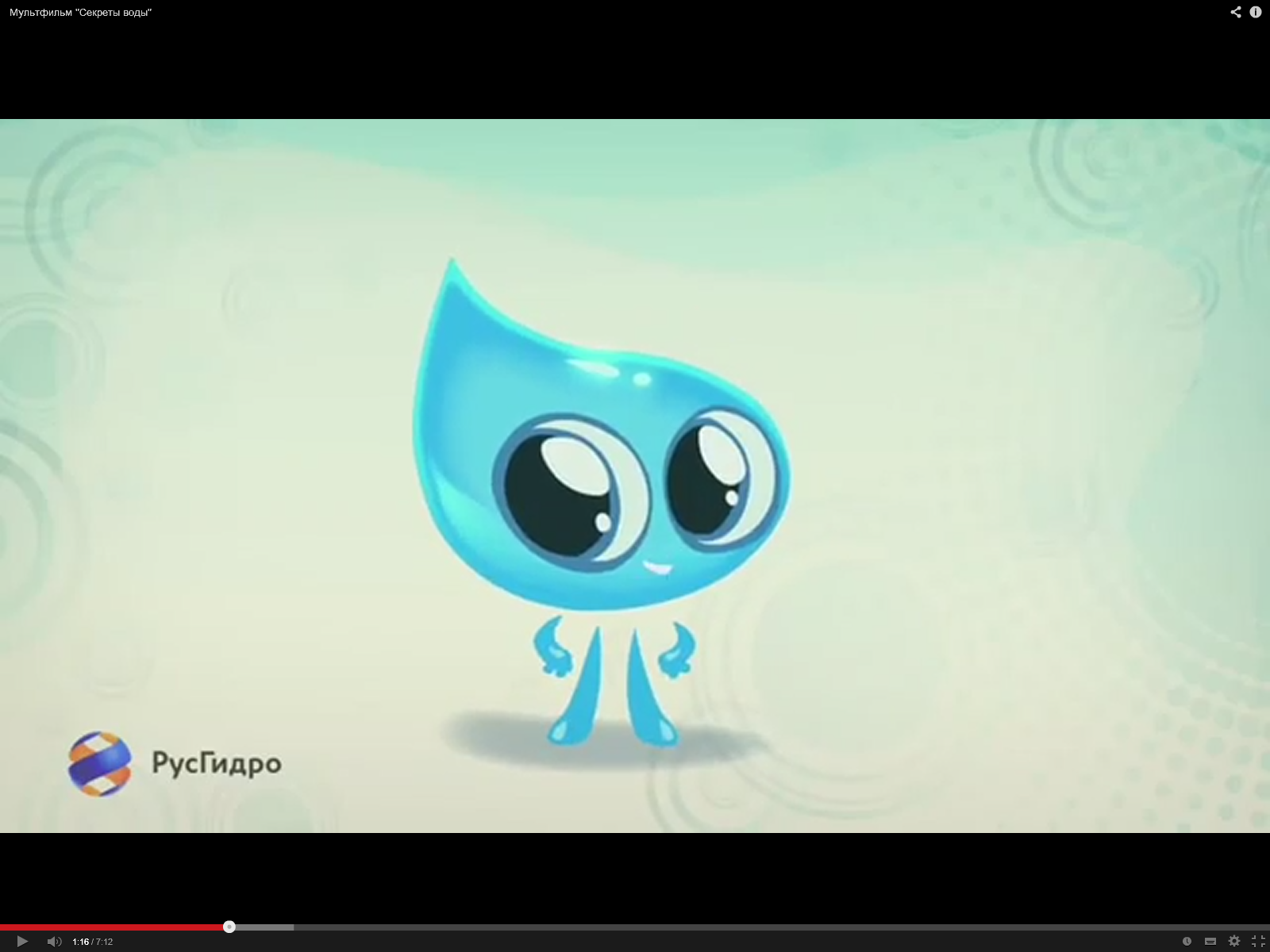